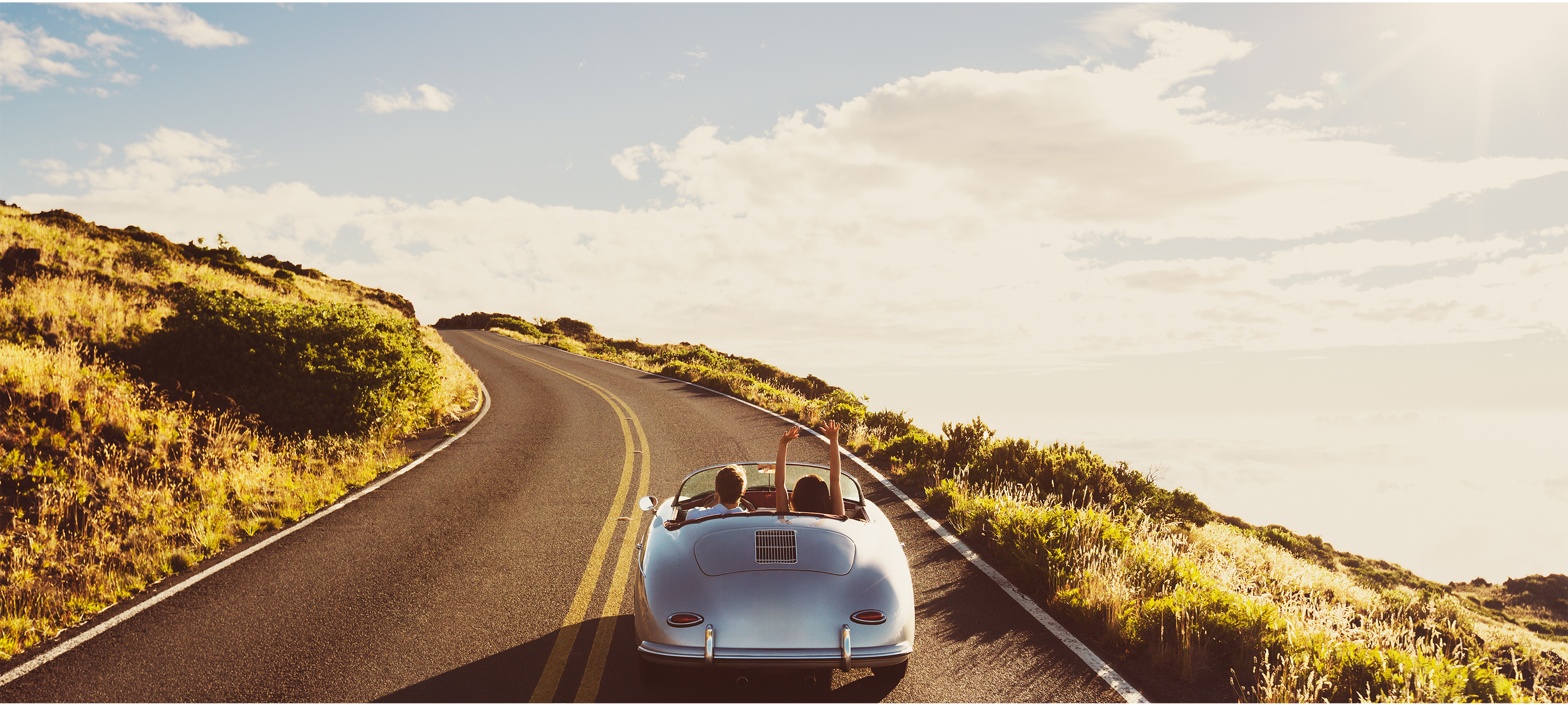 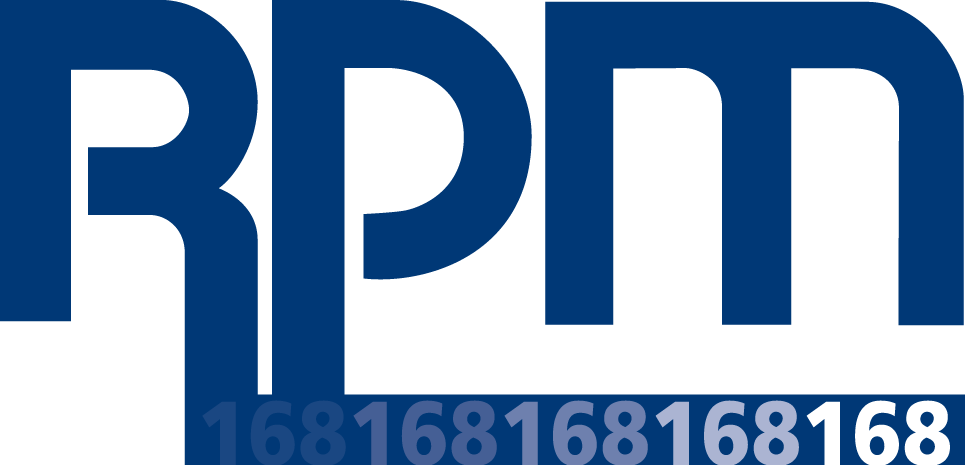 EL VALOR DE 168
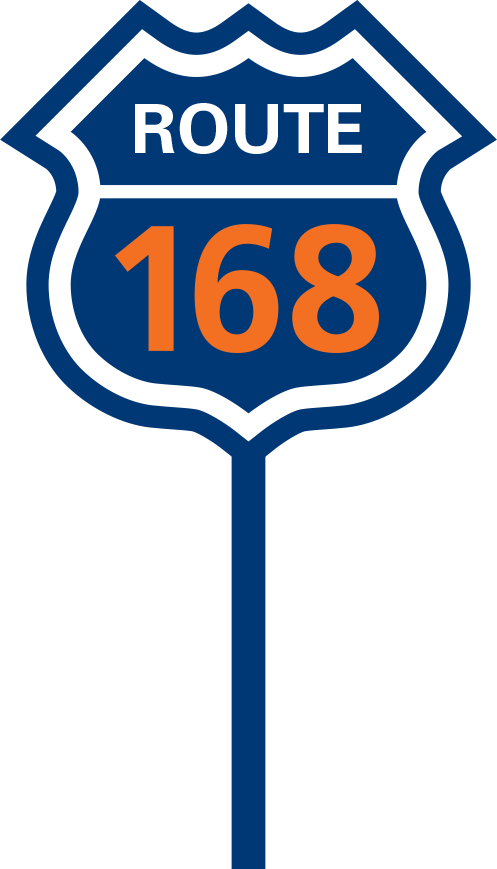 Prevención de la discriminación y el acoso - 
Capacitación sobre cumplimiento FY24
Prevención de la discriminación y el acoso
Contenido del curso

¿Qué es el acoso y la discriminación?
Comprensión de los terrenos protegidos 
Acoso sexual
Quid Pro Quo/Entorno de trabajo hostil 
Discriminación
Comportamiento inapropiado
Acoso en el lugar de trabajo
Detectar comportamientos no deseados
Plantear inquietudes y represalias

Si tiene alguna pregunta sobre la capacitación o sobre cómo se aplican los requisitos locales específicos, hable con su gerente, Recursos Humanos o comuníquese con compliance@rpminc.com
2
Prevención de la discriminación y el acoso
3
¿Qué es el acoso y la discriminación?
4
Tierras protegidas
Recuerde:
Trate a todos con respeto. No discrimine en un terreno protegido
Dependiendo de dónde trabaje, estos motivos pueden incluir:
5
Acoso sexual
6
¿VERDADERO O FALSO?
Cuando un empleado es testigo de un comportamiento de acoso, un gerente suele ser el mal actor.
[EVENT NAME]  [DATE]
7
Respuesta...
La declaración anterior es FALSA

Los compañeros de trabajo tienen la misma probabilidad que los gerentes de participar en el acoso.
8
Entorno de trabajo hostil
Ejemplo (acumulación de comentarios a lo largo del tiempo)


            “Se ve bien, chica”


“¿Por qué no sonríe más?”


“Usa tus dijes bólicos para ayudarte a entender”
[EVENT NAME]  [DATE]
9
Estereotipos de género
10
¿VERDADERO O FALSO?
El acoso, incluido el acoso sexual, suele ser solo un problema para la persona que es víctima de la conducta indebida.
11
Respuesta...
La declaración anterior es falsa.

El acoso afecta el objetivo de la conducta indebida. Pero también afecta a los demás, y envía un mensaje sobre lo que está y no está bien en el lugar de trabajo a cualquier persona que lo vea o aprenda al respecto
[EVENT NAME]  [DATE]
12
Acoso sexual: ¿puede detectarlo?
Cualquier persona puede participar en acoso sexual, y cualquier persona puede ser el objetivo, incluidos los siguientes:
13
Lenguaje y comentarios inapropiados
¿Alguna de estas situaciones es inapropiada?

Un proveedor se comunica sin permiso para tocar la cara de otro empleado para quitarse las pestañas.
Un gerente alienta a una empleada a usar sus “dijes femeninos” para hacer un punto en una reunión.
Un compañero de trabajo hace un comentario sobre el estado no binario de un cliente... “Es solo una tendencia”... “Él, ella, ellos... ¡Oh, lo que sea!”

RESPUESTA... ¡SÍ! 

Recuerde... El acoso sexual puede incluir conductas no deseadas u ofensivas dirigidas a:

	- Identidad de género
	- Expresión de género 
	- Estado transgénero
	- Orientación sexual
14
Entorno de trabajo hostil
Algunos ejemplos de conductas que pueden conducir a un entorno de trabajo hostil incluyen...
Siempre use su mejor criterio para asegurarse de que su comportamiento sea respetuoso
15
En el sitio frente a fuera del sitio
Las leyes y nuestras políticas también se aplican fuera del sitio, incluidas
Las leyes y nuestras políticas se aplican a todos, independientemente de dónde puedan estar trabajando.
16
Discriminación
La discriminación puede afectar decisiones laborales importantes en torno a cómo las personas obtienen:

Contratado
Despedido
Pagado
Promocionado
Degradado

Las leyes prohíben las decisiones basadas en fundamentos protegidos.
17
Acoso en el lugar de trabajo
La política de RPM prohíbe la conducta abusiva, como:

Acoso en el lugar de trabajo
Acoso moral
Acoso psicológico
Victimización

Los comportamientos abusivos no serán tolerados y pueden dar lugar a medidas disciplinarias e incluso el despido.
18
Personal frente a trabajo
Respuesta:

El comportamiento ofensivo nunca está bien en un entorno de trabajo, incluso si algunos lo consideran aceptable en otros entornos o para otras audiencias.
Escenario:

Alguien en su trabajo hace una broma descolorida y la defiende diciendo que la había escuchado en un partido de fútbol reciente. 

¿Cree que es apropiado repetir bromas de esta naturaleza en el lugar de trabajo?
19
Conducta en entornos de trabajo: pregunta para hacerse
20
Espectador: detectar comportamientos no deseados
Las señales pueden ser tanto verbales como no verbales
21
Qué hacer si ve un comportamiento inapropiado
Después de recibir una queja, RPM llevará a cabo una investigación rápida, exhaustiva e imparcial, y tomará medidas correctivas inmediatas y apropiadas según corresponda. 

En algunos lugares, las personas que violen las leyes pueden estar sujetas a sanciones civiles y penales.
22
Política de no represalias de RPM
Si tiene alguna inquietud o algo no se siente bien, hable.
Puede informar su inquietud a su gerente, a RR. HH., al Departamento Legal y de Cumplimiento o a través de la línea directa de RPM.

Todos los informes de buena fe se toman en serio y se revisan cuidadosamente. Las denuncias de cualquier violación de la ley, nuestros valores y expectativas de 168 o comportamiento poco ético se investigarán de manera oportuna y adecuada.

Si denuncia una conducta indebida y la denuncia de buena fe, la política de represalias de RPM prohíbe que sea despedido, degradado, suspendido, reprendido, disciplinado, transferido, amenazado, acosado o discriminado de alguna manera por plantear sus inquietudes.
Represalias
Ejemplos de comportamiento de represalia:
24
¿Verdadero o falso?
Además de los gerentes, los compañeros de trabajo pueden participar en represalias prohibidas.
[EVENT NAME]  [DATE]
25
Respuesta...
La afirmación anterior es Verdadero.
Cualquier persona puede participar en represalias. Esto incluye a cualquier gerente o compañero de trabajo que trate a alguien negativamente porque planteó una inquietud o queja de buena fe.
[EVENT NAME]  [DATE]
26
Gracias
Cualquier pregunta
[NOMBRE DE EVENTA] [FECHA]
27